স্বাগতম
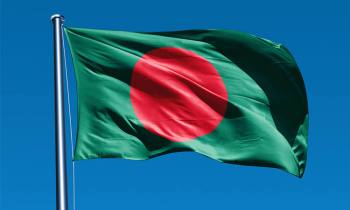 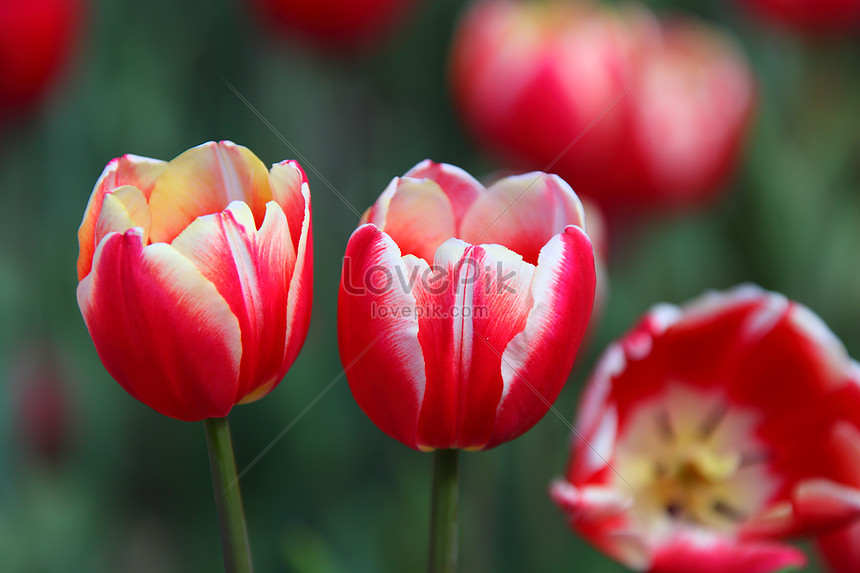 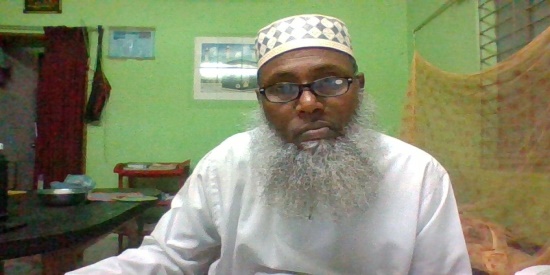 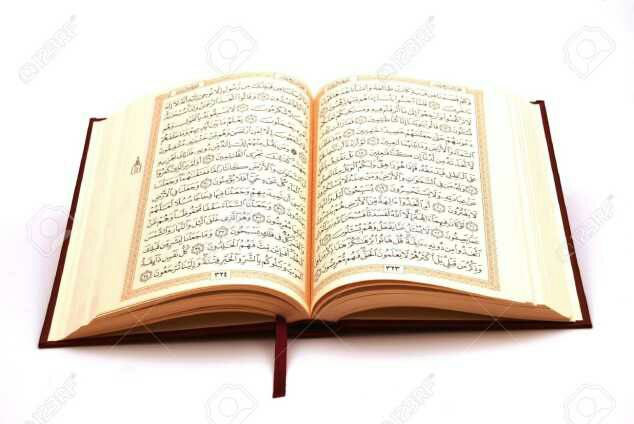 শিক্ষক পরিচিতিমোঃশহীদুল্লাহসহ-সুপাররহমতপুর দাখিল মাদ্রাসা কুকুয়া, আমতলী,বরগুনা।
পাঠ পরিচিতি 
শ্রেনীঃনবম
বিষয়ঃ কোর আন ও তাজভীদ
পাঠ ৪র্থ=সুদ
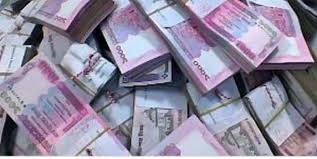 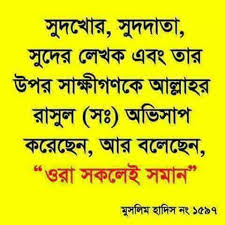 শিক্ষনফলঃ১।সুদের পরিচয় জানতে পারবে।২।সুদ হারাম হওয়ার রহস্য জানতে পারবে।৩।সুদের ক্ষতি বা কুফল কি কি তা জানতে পারবে।
মুল বক্তব্যঃঅর্থনীতির বিষফোড়া হিসাবে পরিচিত সুদি ব্যবস্তা ধনীকে আরো ধনী আর গরিবকে আরো গরিব বানাতে সক্রিয় ভুমিকা পালন করে।তাই ইসলামের দৃষ্টিতে সুদের চেয়ে জঘন্য কাজ আর নাই।ইসলামে এঠি হারাম।
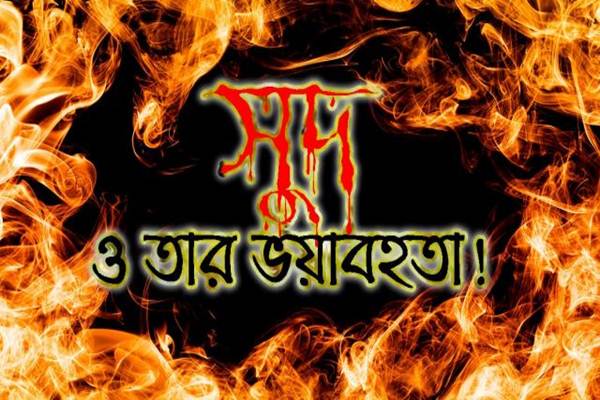 দলীয় কাজসুদ গ্রহিতা,সুদ দাতা,সাক্ষ্য দাতা ও লেখক সবাই দলীয় ভাবে সম অপরাধী
মুল্যয়নঃ-১।সুদ কি ?২।সুদের কুফল কি?৩।সুদ হারাম হওয়ার বর্ননা দাও?
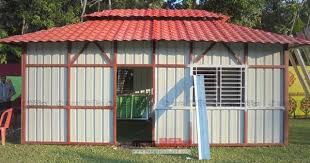 বাড়ীর কাজঃ-সুদ সম্পর্কে একটি কোর আনের আয়াত ও হাদিস লিখে আনবে।
ধন্যবাদ
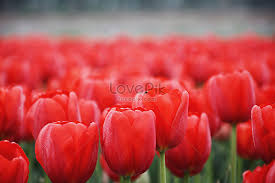 সুদ চির তরে হারাম